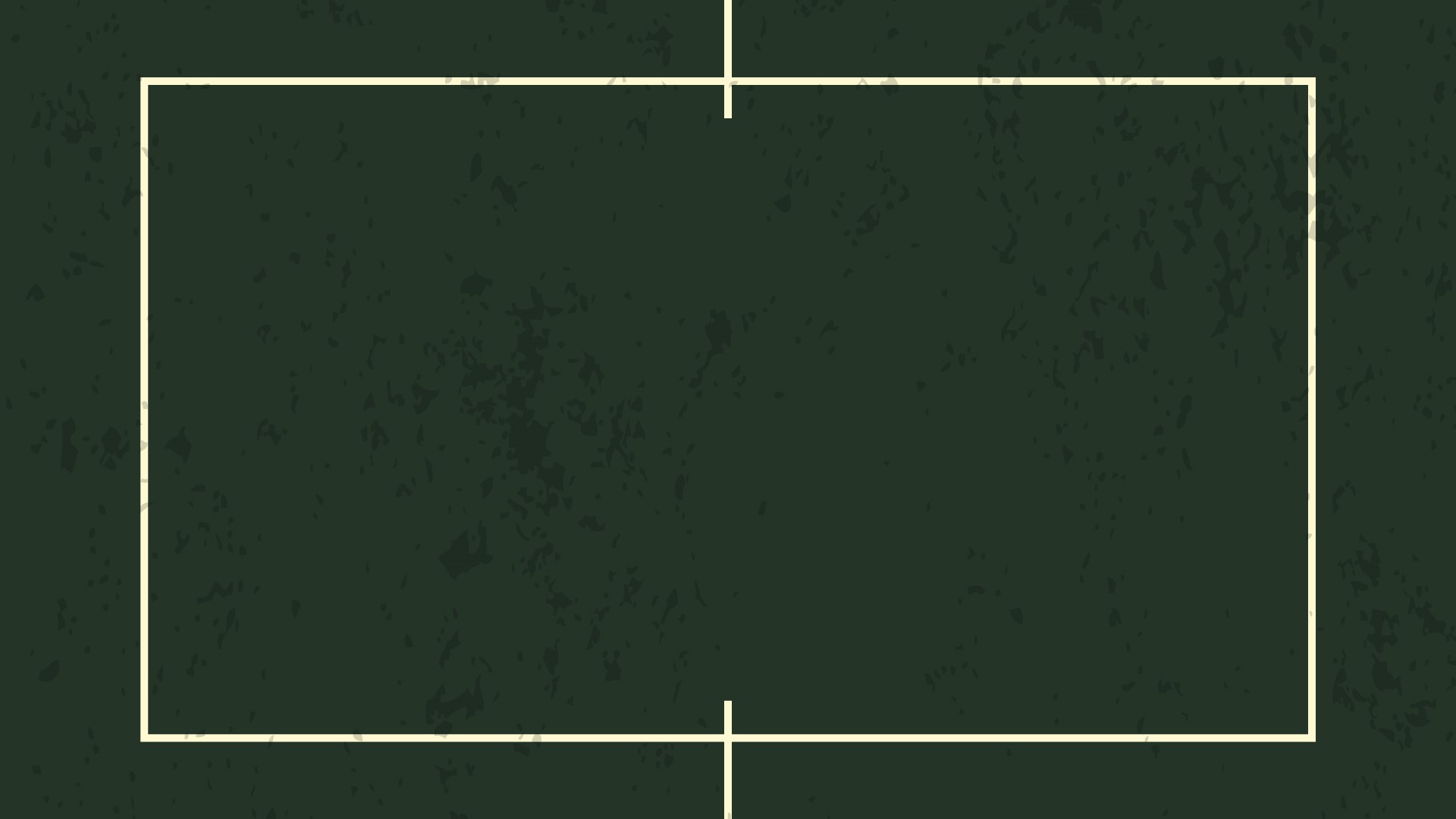 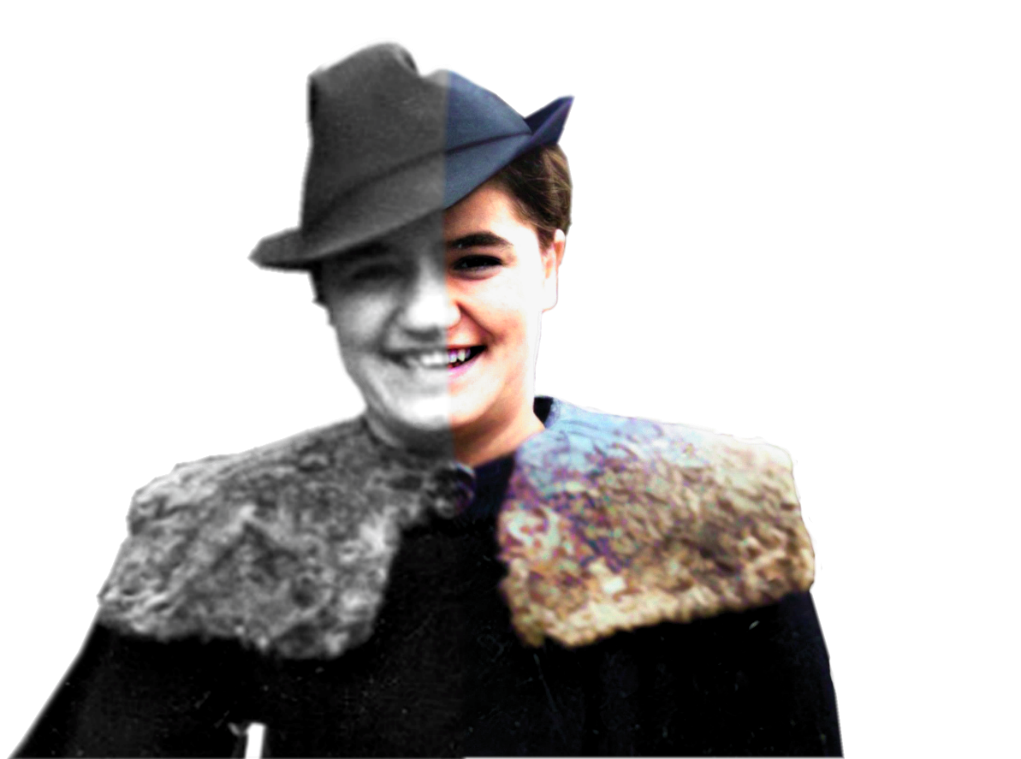 Dża-Dża. Animacje.
Załącznik do scenariusza 
„Dża-Dża. Urodzona na korcie”
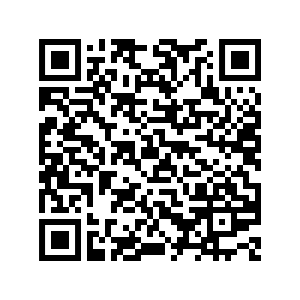 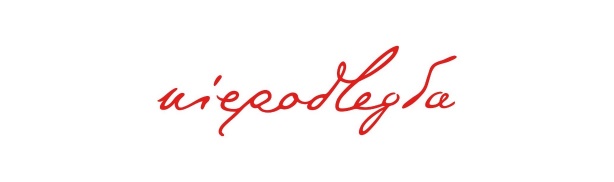 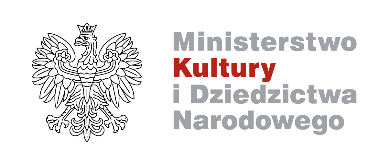 Materiał edukacyjny uzupełnia pokazy filmu VR „Dża-Dża".
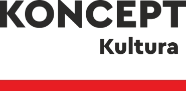 Opracowanie:
Dża-Dża i Ignacy Tłoczyński – koloryzacja
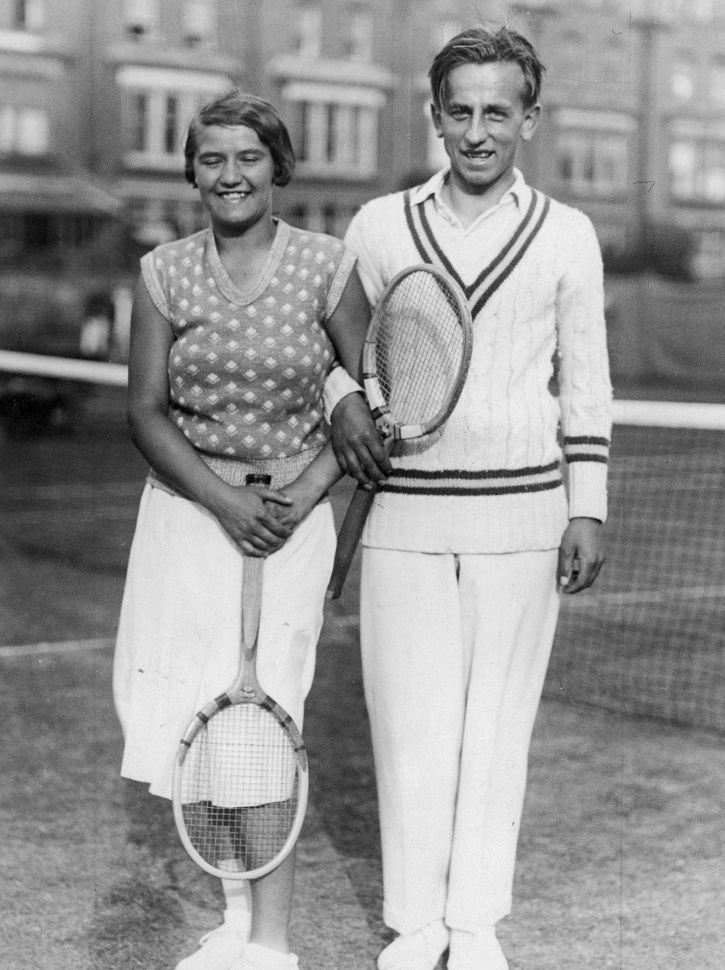 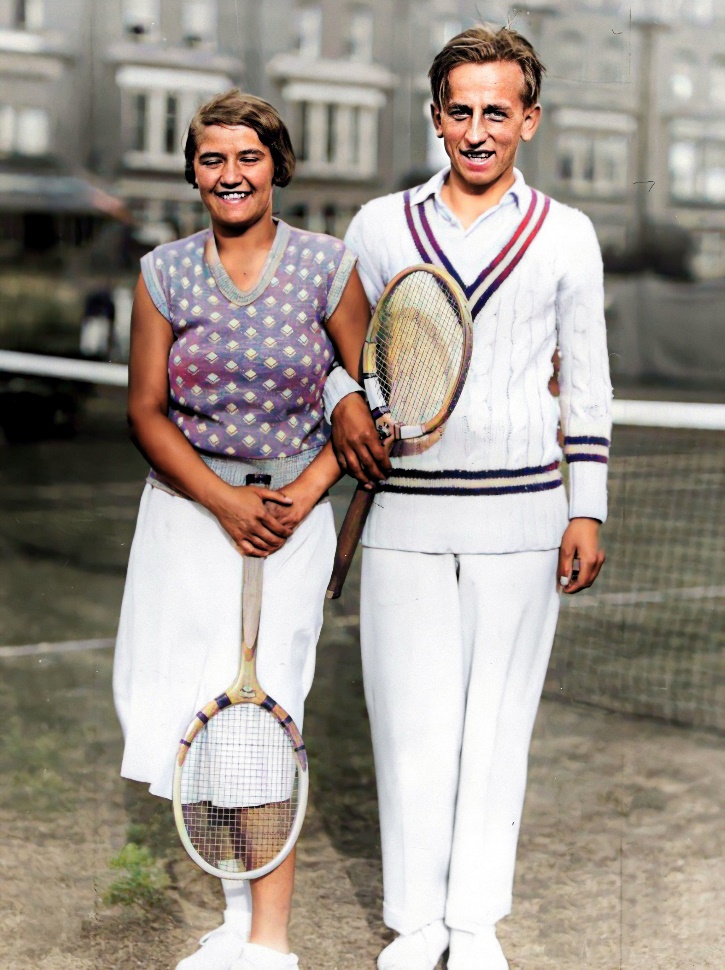 Ignacy Tłoczyński –
animacja
KLIKNIJ NA ANIMACJĘ
Ignaś w tanecznym rytmie 
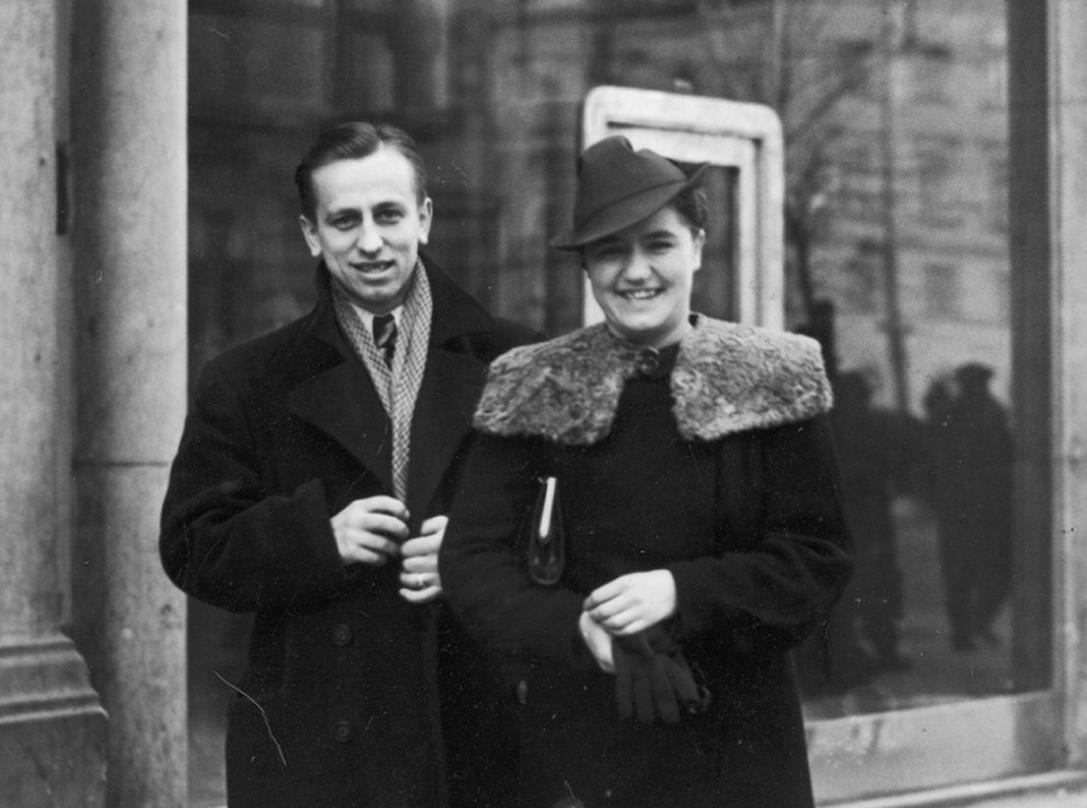 Jadwiga Jędrzejowska i Ignacy Tłoczyński
Jadwiga Jędrzejowska –
koloryzacja i animacja
KLIKNIJ NA ANIMACJĘ
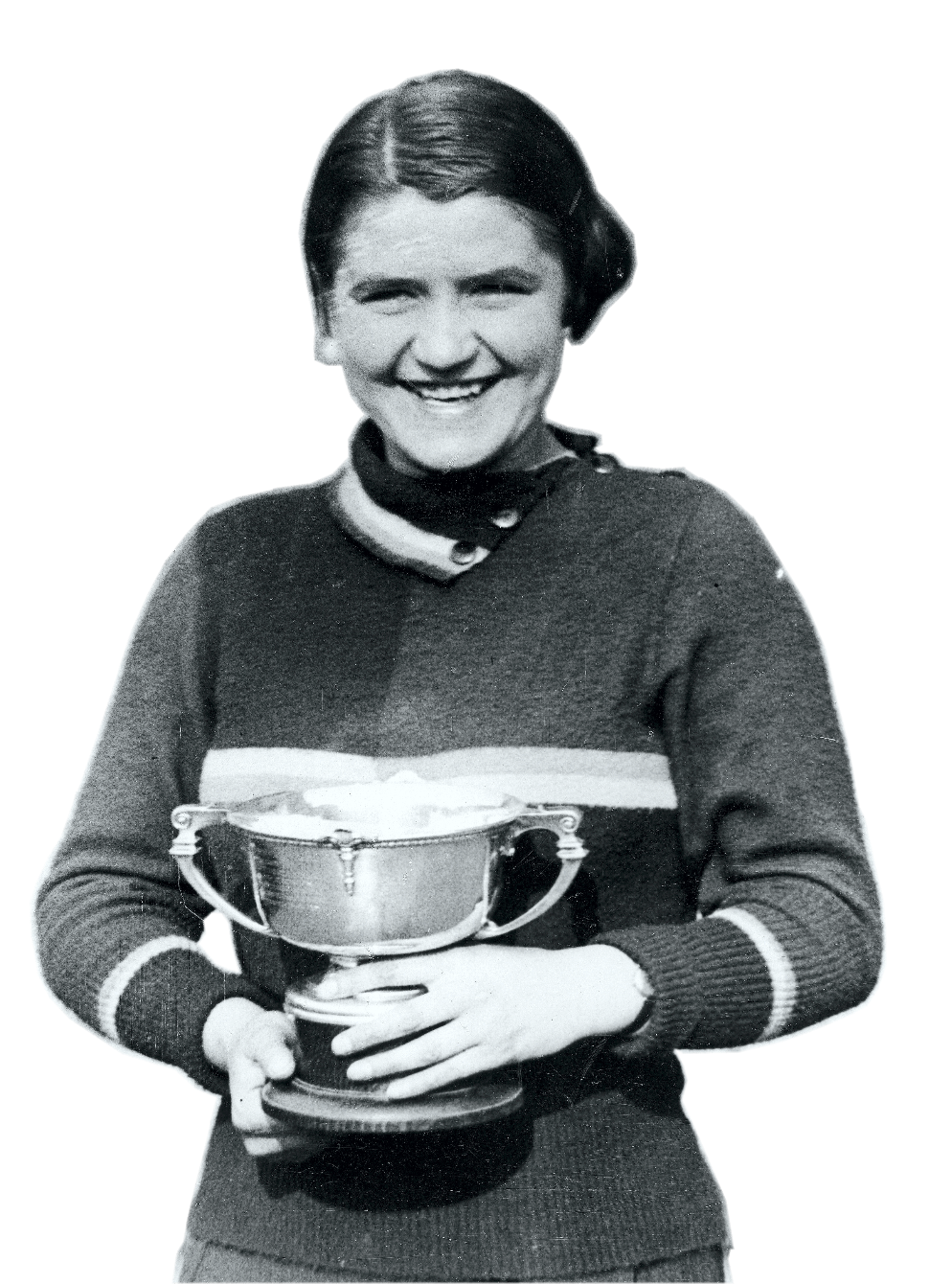 Jadwiga Jędrzejowska z pucharem –
koloryzacja i animacja
KLIKNIJ NA ANIMACJĘ
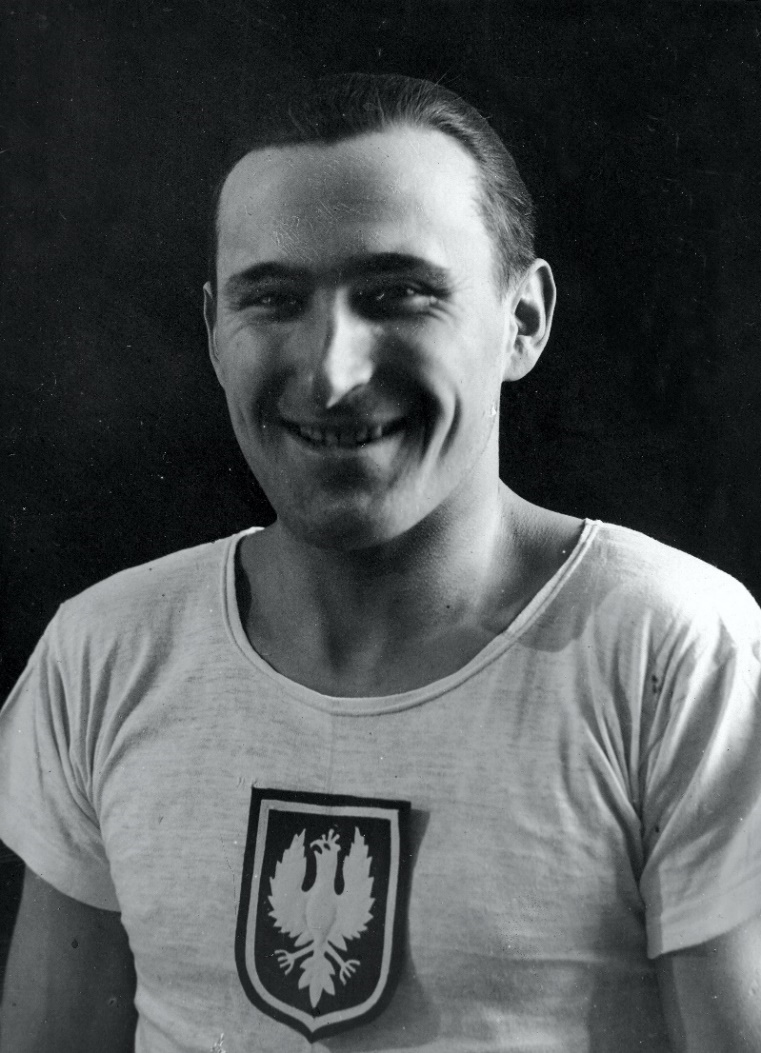 KLIKNIJ NA ANIMACJĘ
Janusz Kusociński „KUSY” –
koloryzacja i animacja
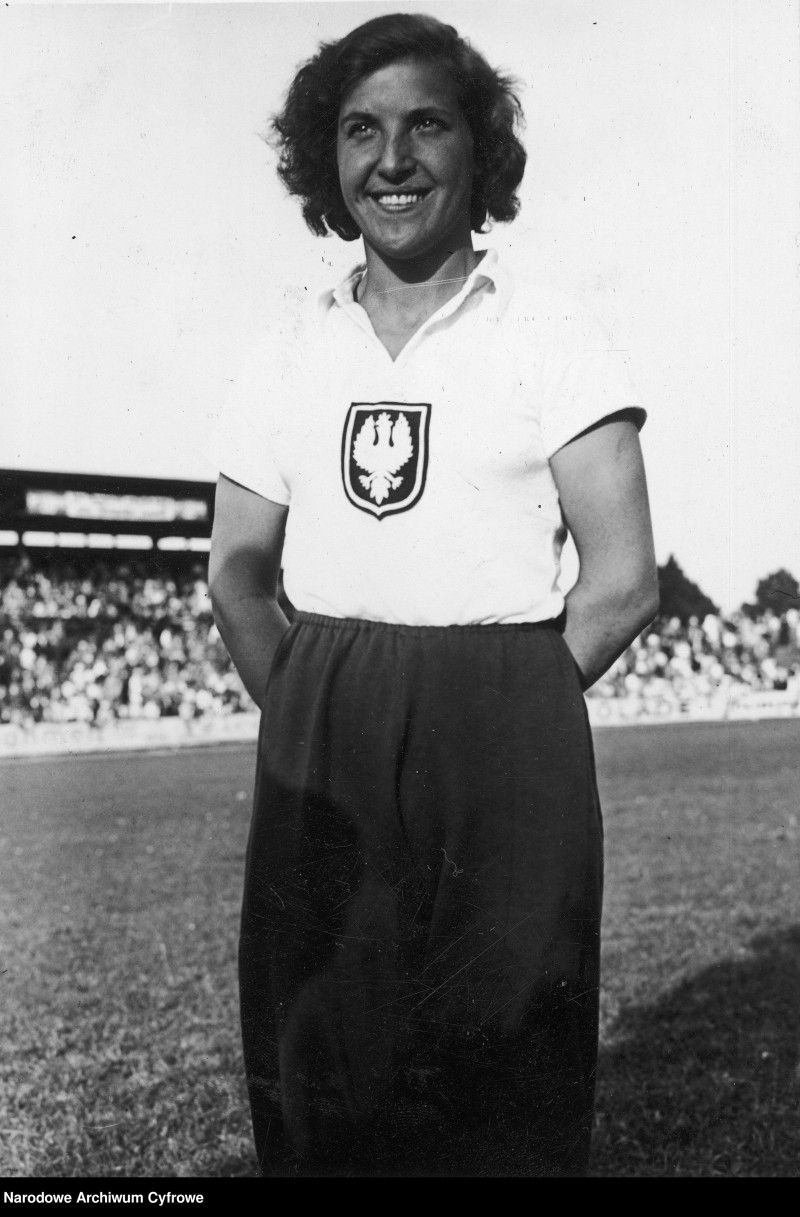 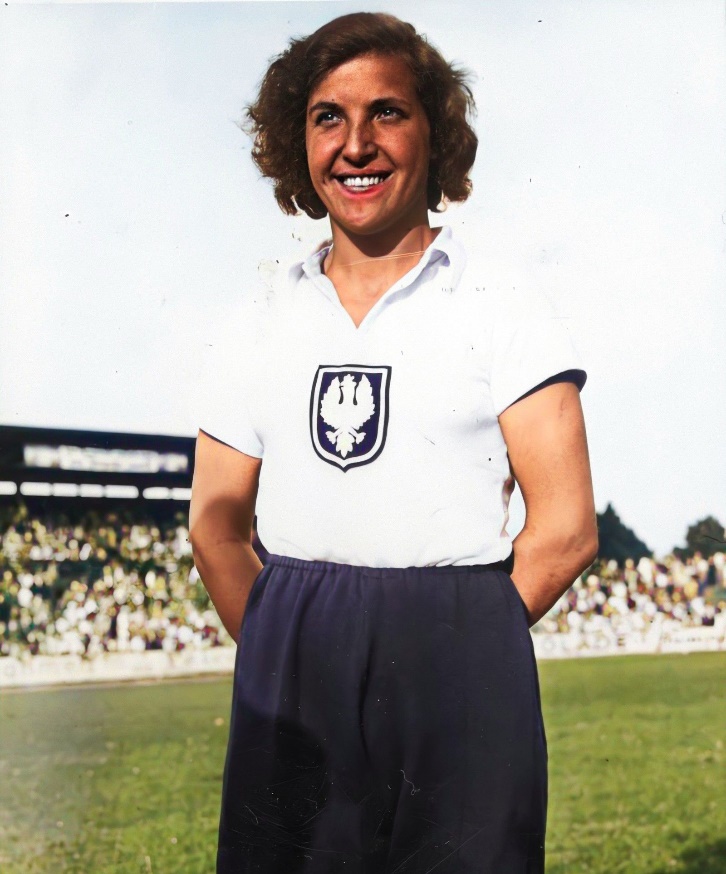 Maria Kwaśniewska –
koloryzacja
Maria Kwaśniewska –
animacja
KLIKNIJ NA ANIMACJĘ
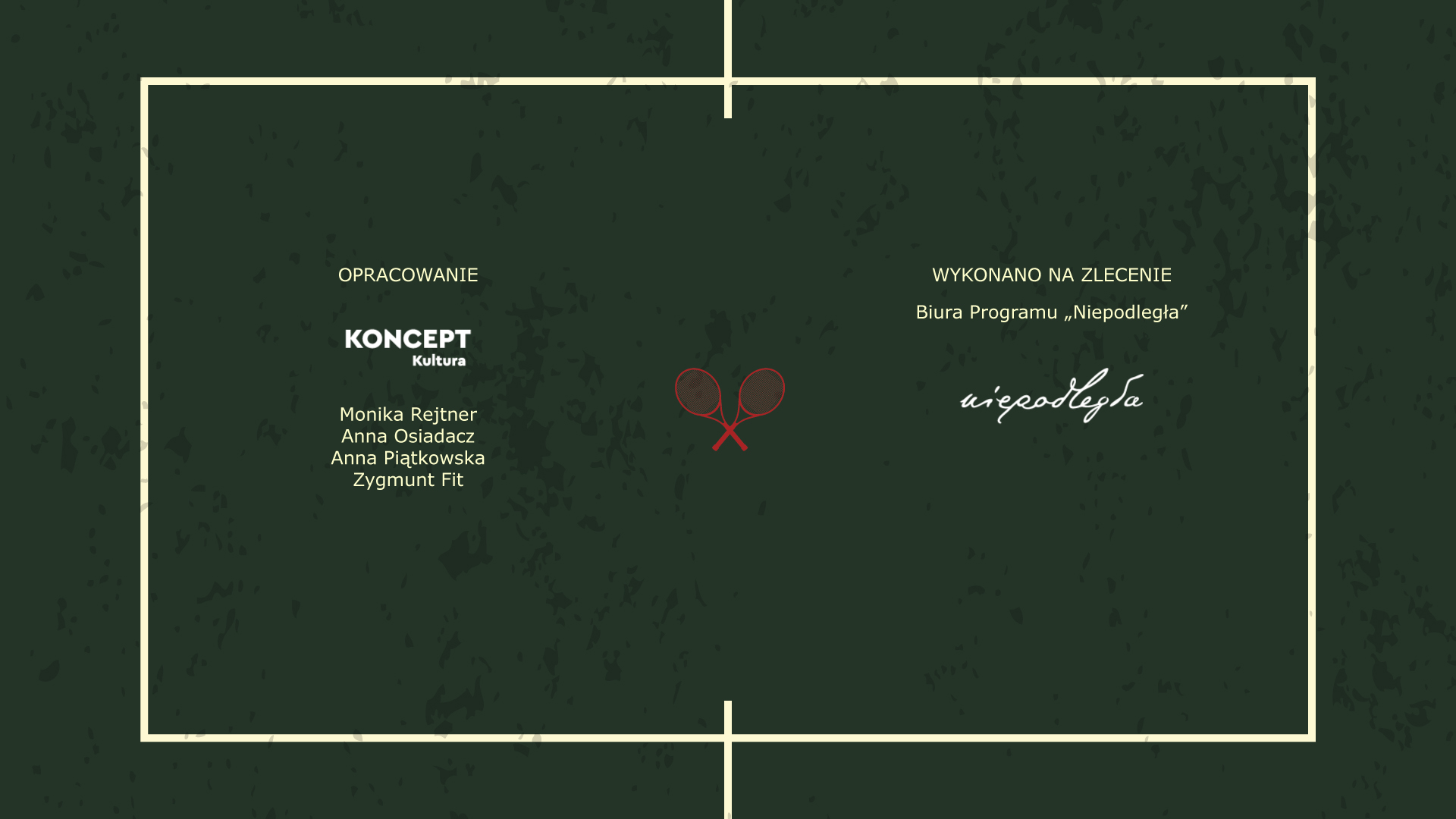 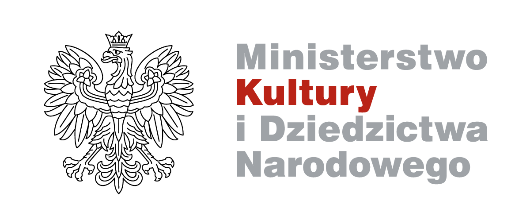 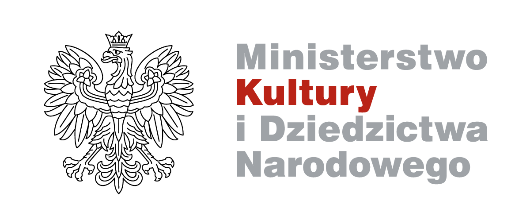 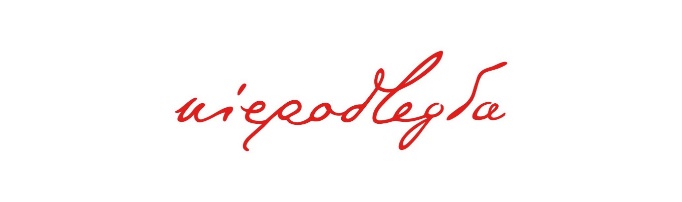 Opracowanie:
Opracowanie:
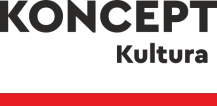 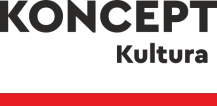 Monika Rejtner
Anna Osiadacz
Anna Piątkowska
Zygmunt Fit
Monika Rejtner
Anna Osiadacz
Anna Piątkowska
Zygmunt Fit
Film „Dża Dża” finansowano ze środków Ministra Kultury i Dziedzictwa Narodowego.
Projekt finansowany ze środków budżetu Państwa w ramach obchodów stulecia odzyskania niepodległości oraz odbudowy polskiej państwowości.
Film „Dża-Dża” sfinansowano ze środków Ministra Kultury i Dziedzictwa Narodowego.
Projekt finansowany ze środków budżetu Państwa w ramach obchodów stulecia odzyskania niepodległości oraz odbudowy polskiej państwowości.